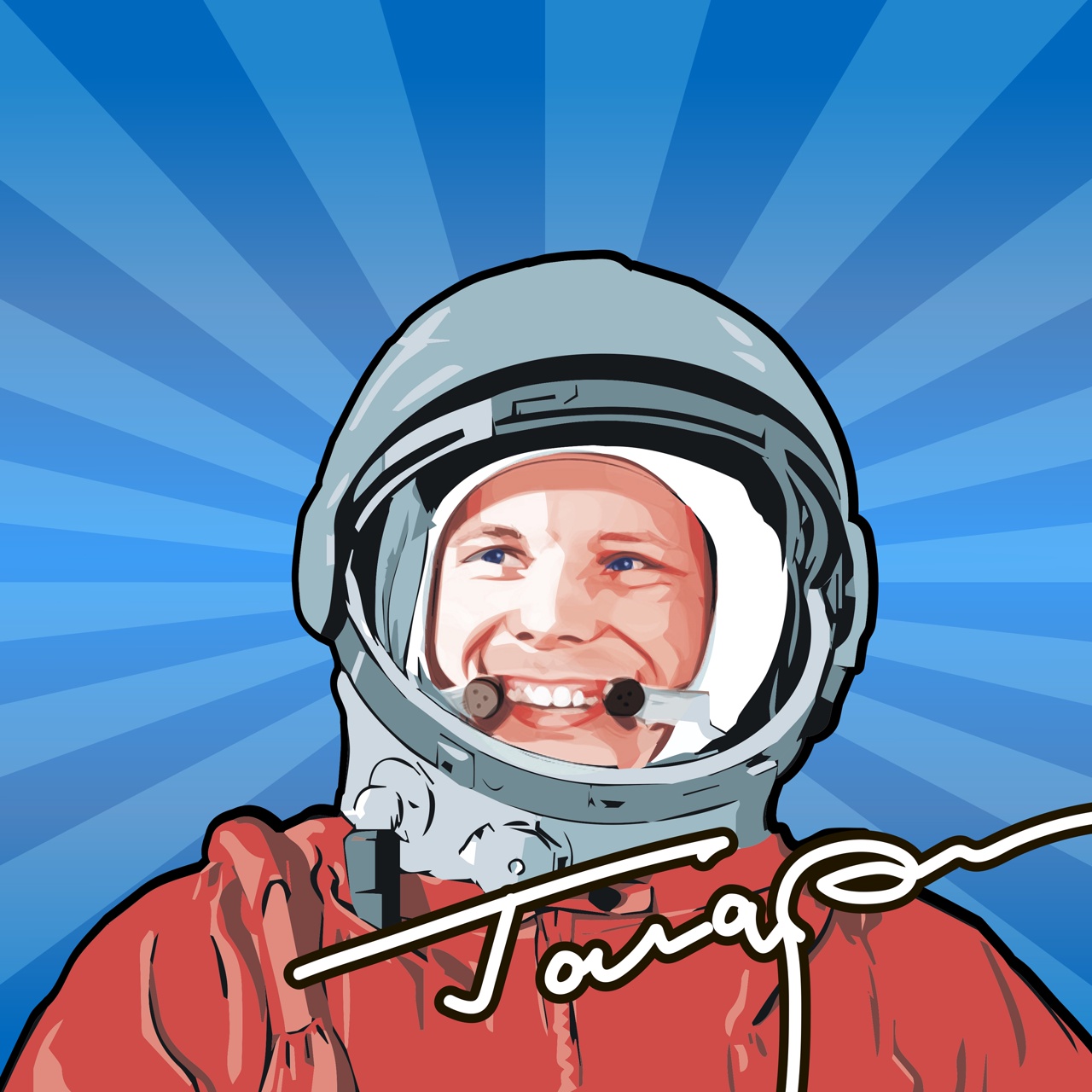 Анализ олимпиады школьников на Кубок им. Ю.А. Гагарина за 2021-2022 учебный год
Количество школ, принявших участие в Олимпиаде
Количество учащихся, принявших участие в Олимпиаде
Количество участников школьного, муниципального и республиканского этапов
Количество призовых мест Республиканского этапа
2020-2021 учебный год – 30 призовых мест ( II место – 1 учащийся, IV+ места – 29 учащихся)

2021-2022 учебный год – 43 призовых места ( IV+ места – 43 учащихся)